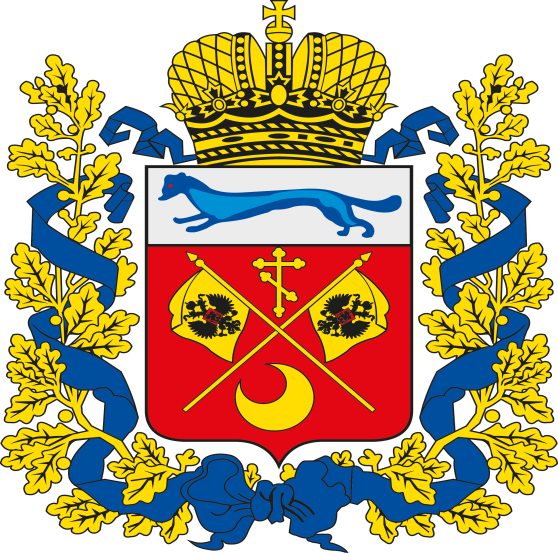 Молодежное водное сообщество Оренбургской области: итоги работы и перспективы развития
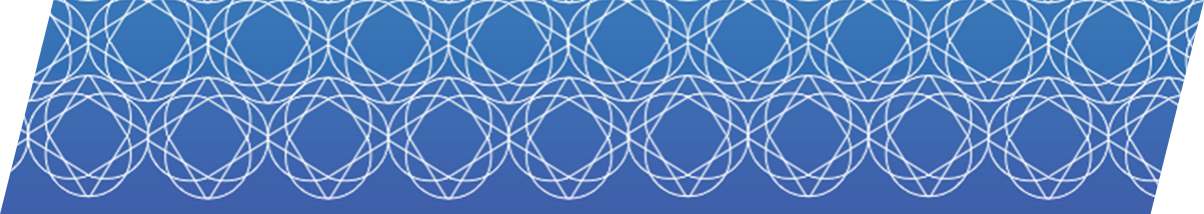 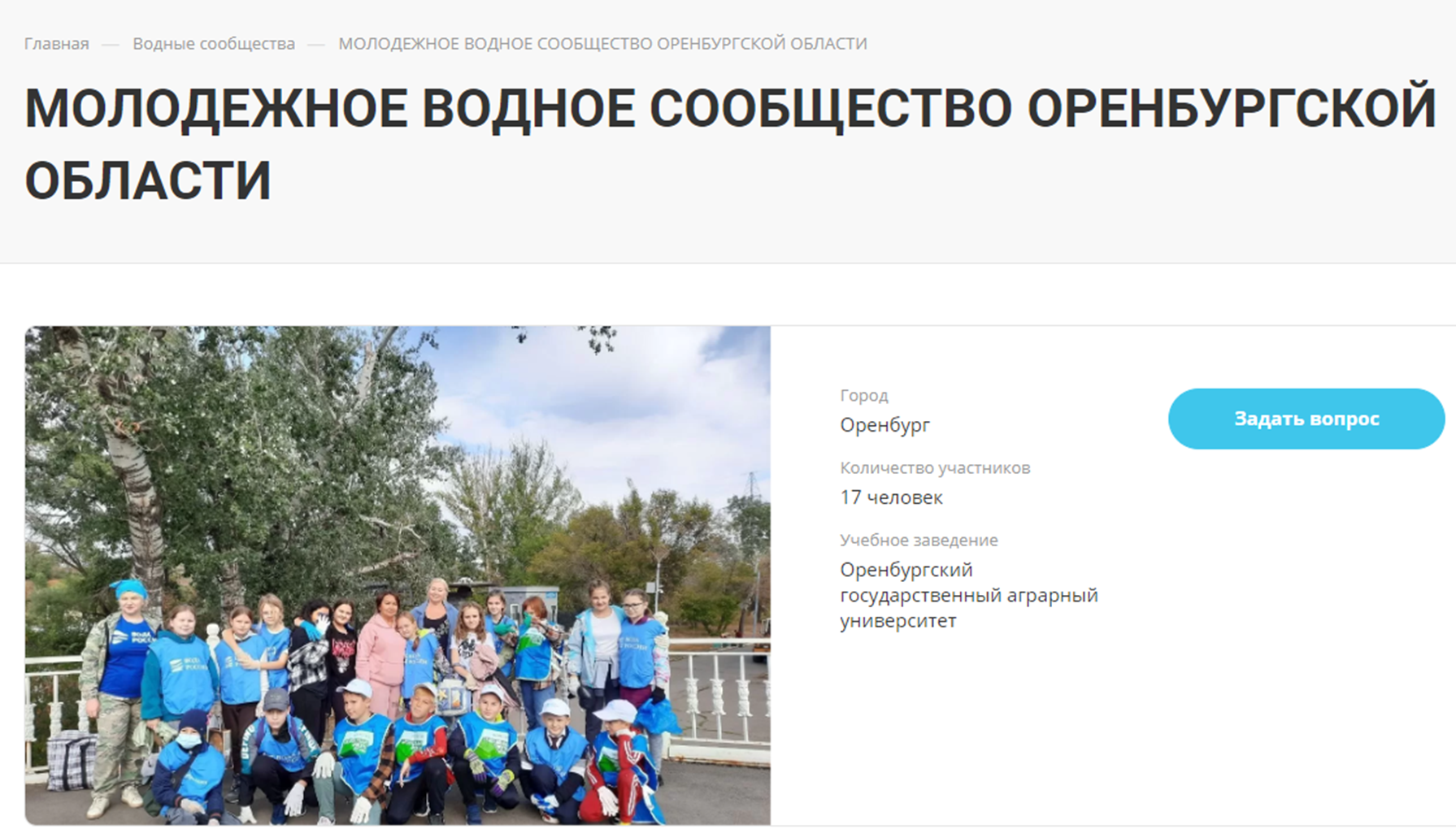 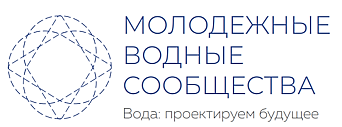 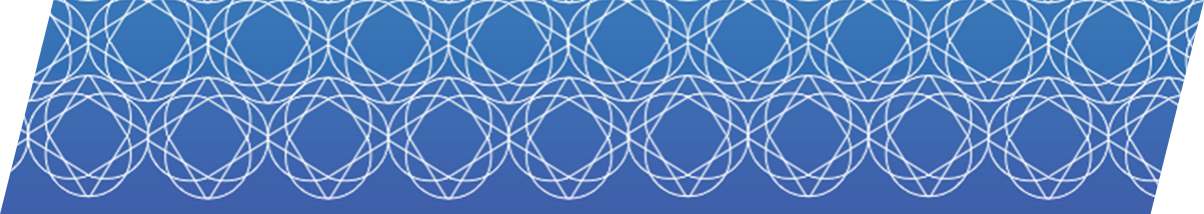 Экологическая акция «Уралу чистые берега»                                    15 сентября 2022 г.
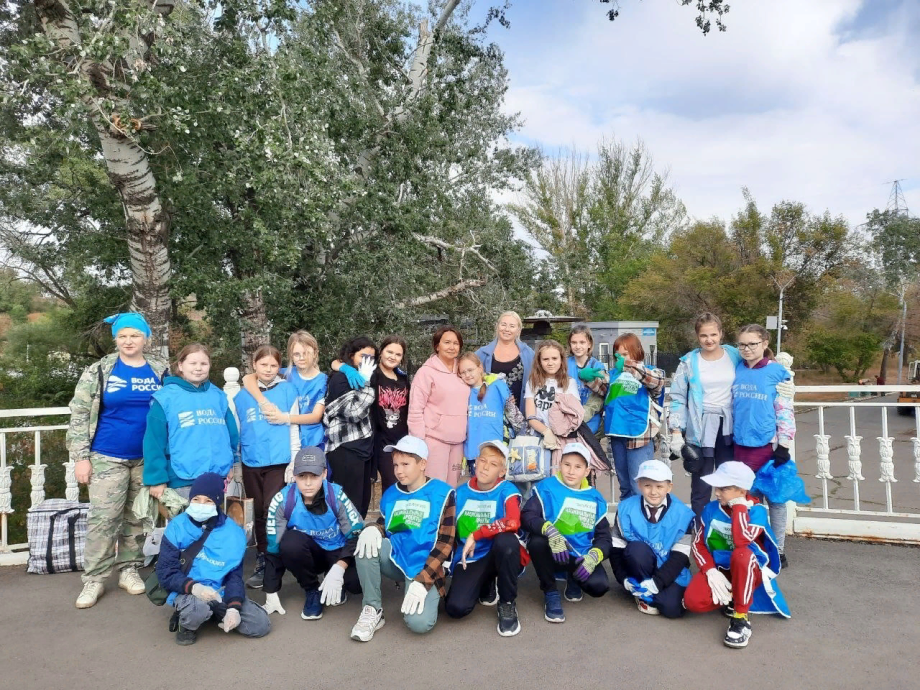 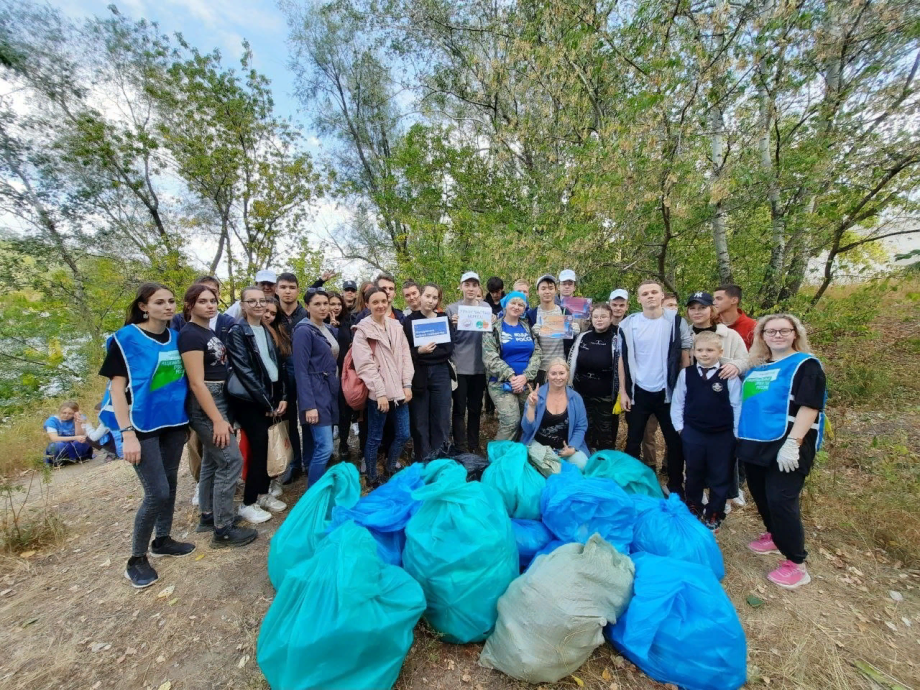 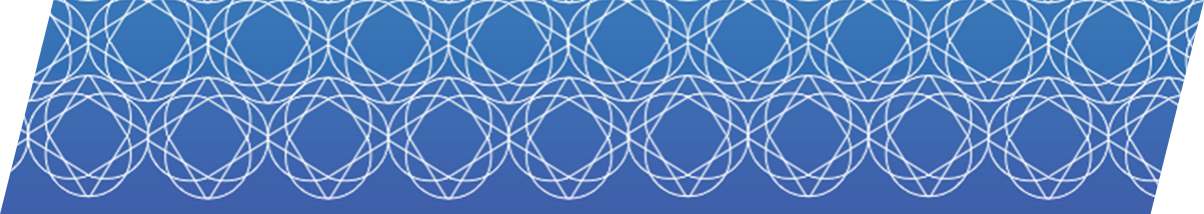 УРАЛ:  взгляд  в будущее28 сентября 2022 г.
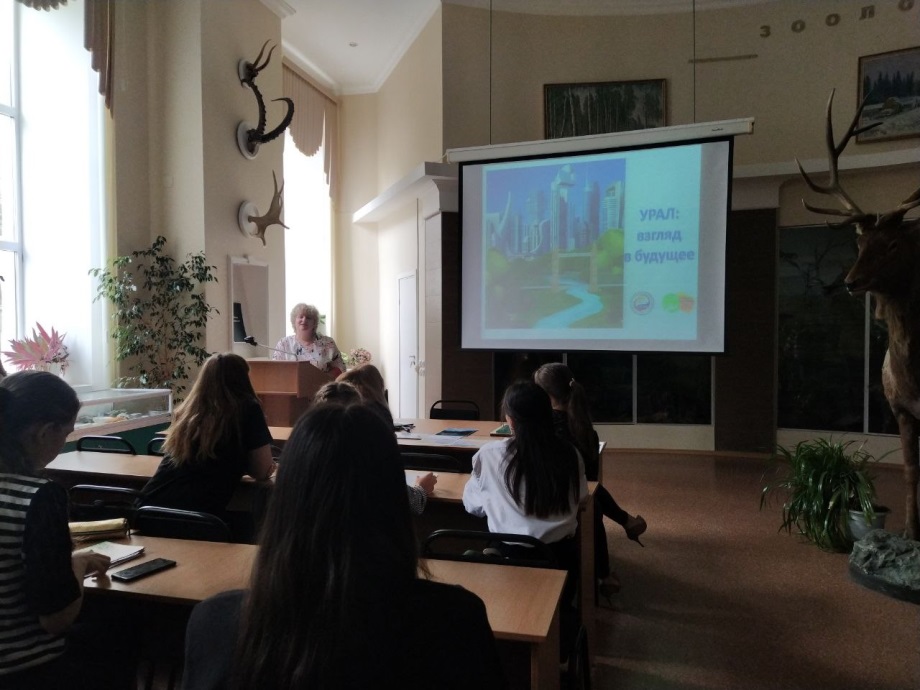 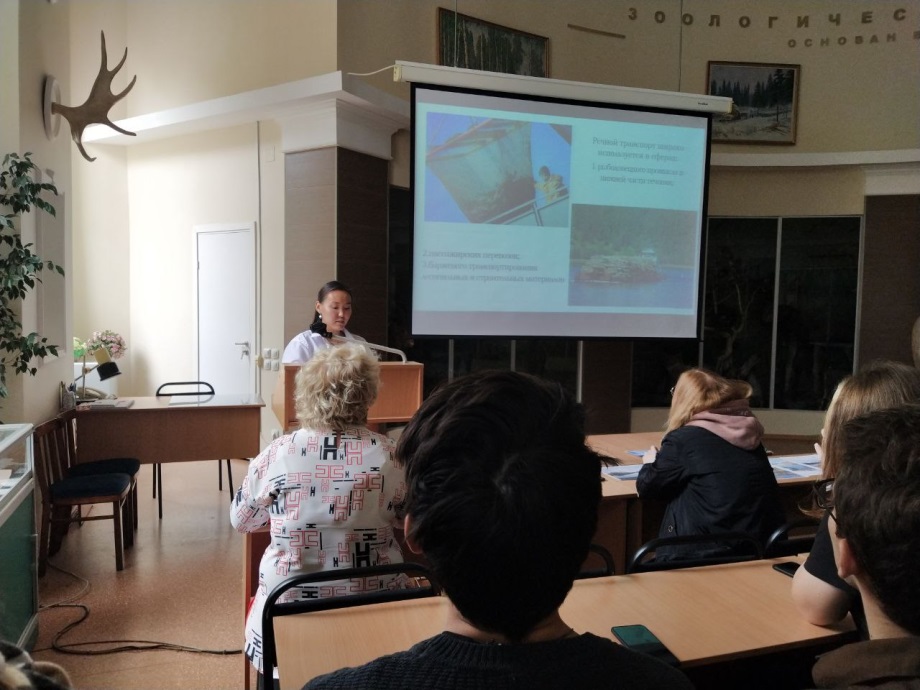 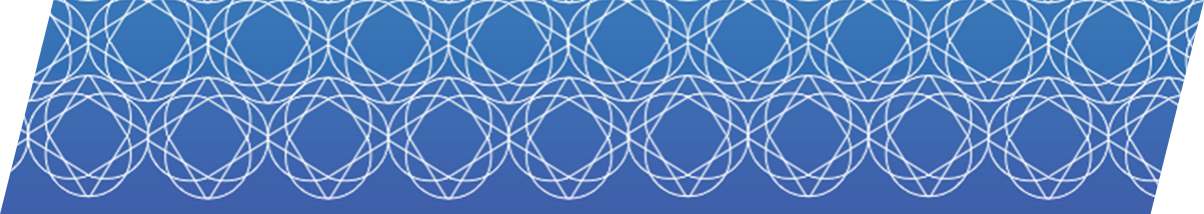 Stem – квест 
«Эколог профессия будущего»                                          13 октября 2022 г.
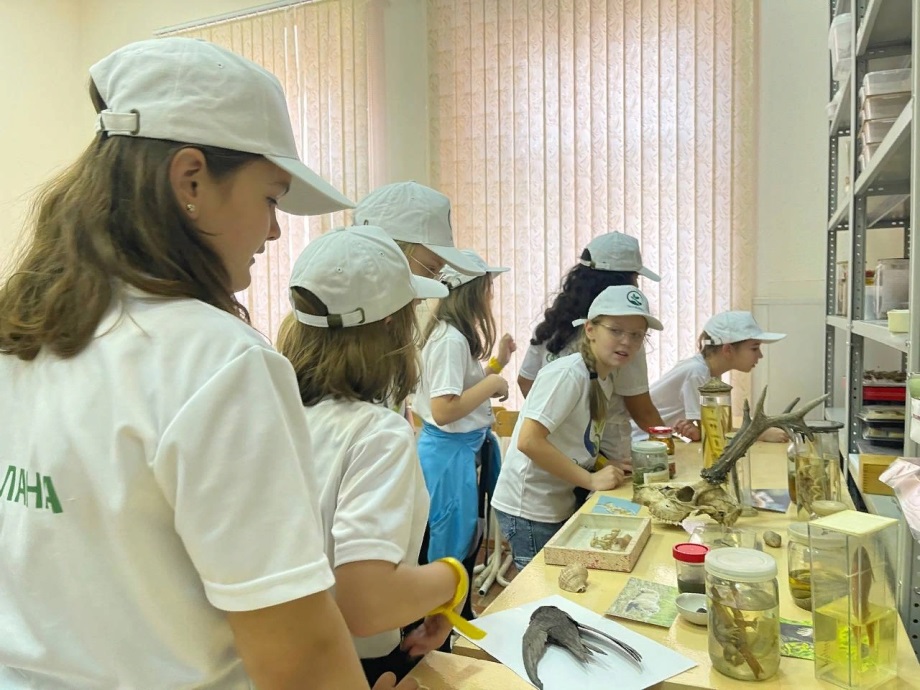 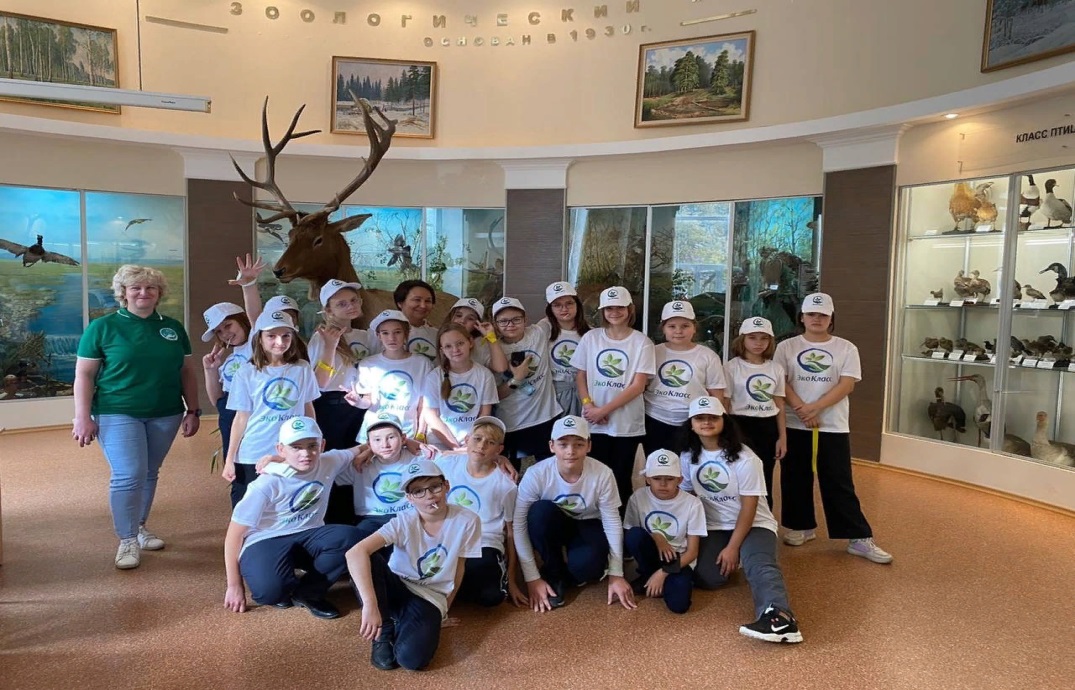 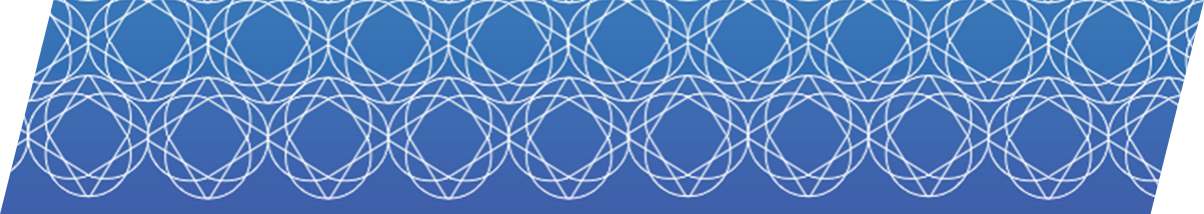 Мастер-класс 
«Исследуем малые реки»
1 ноября 2022 г.
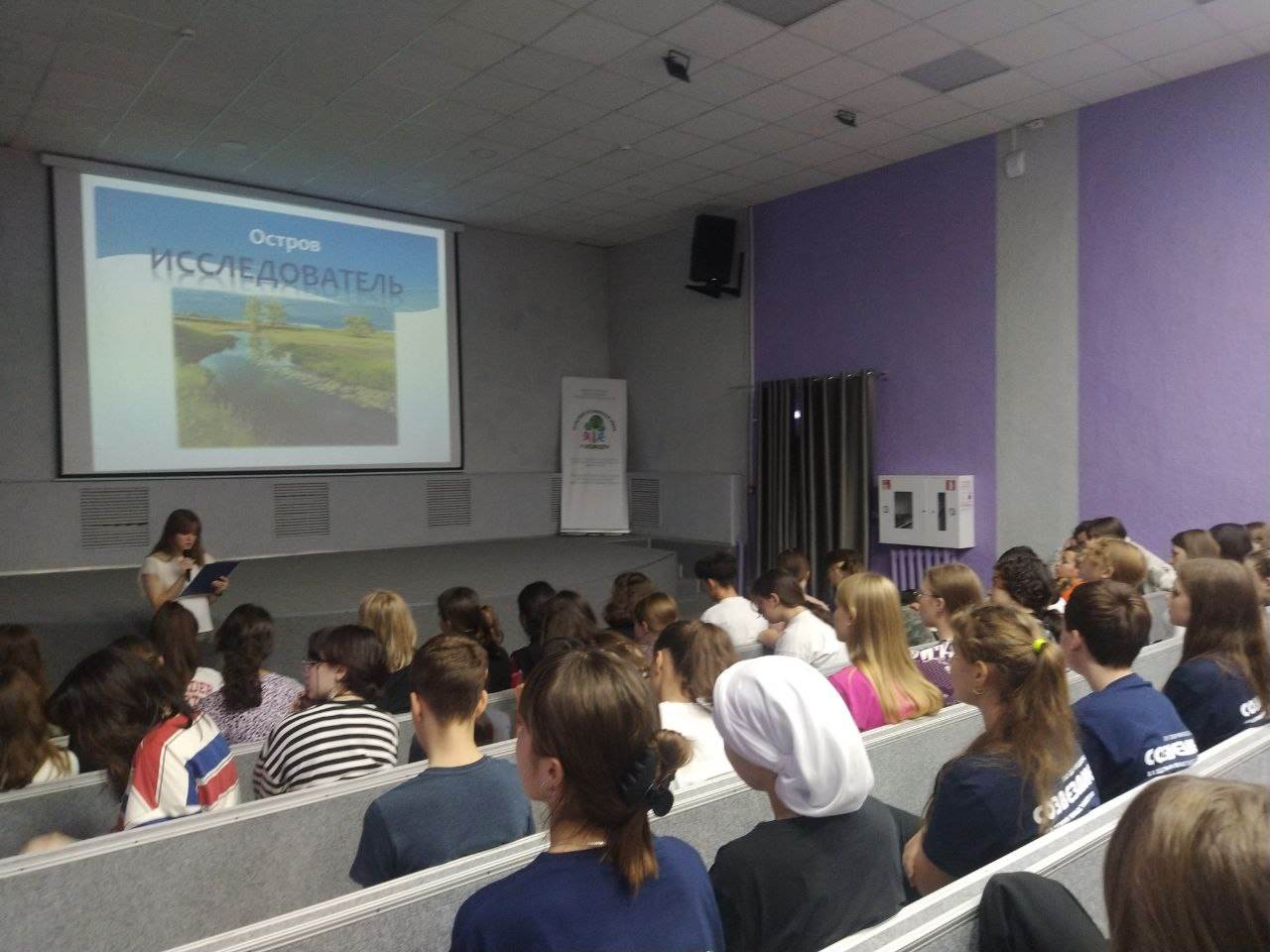 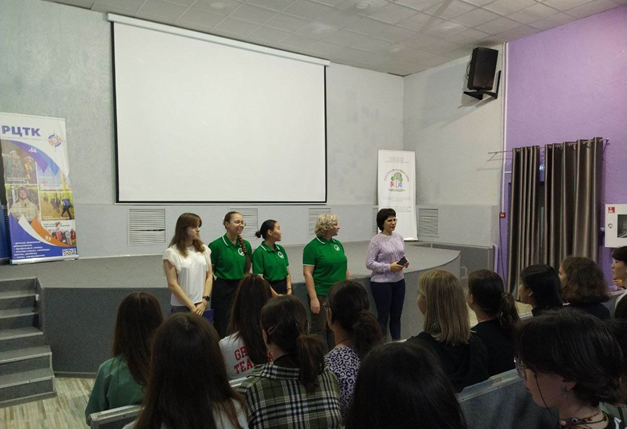 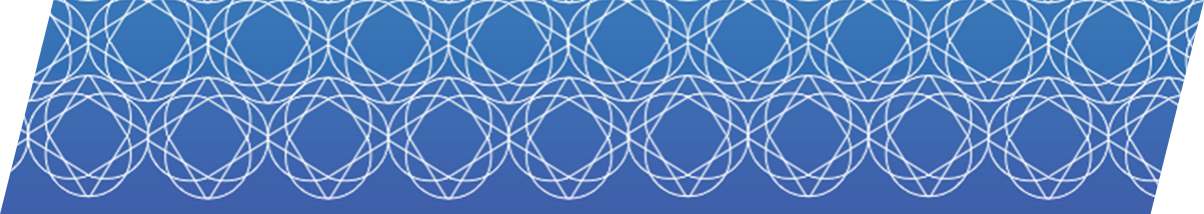 Региональный этап 
Российского открытого молодежного водного конкурса- 2023
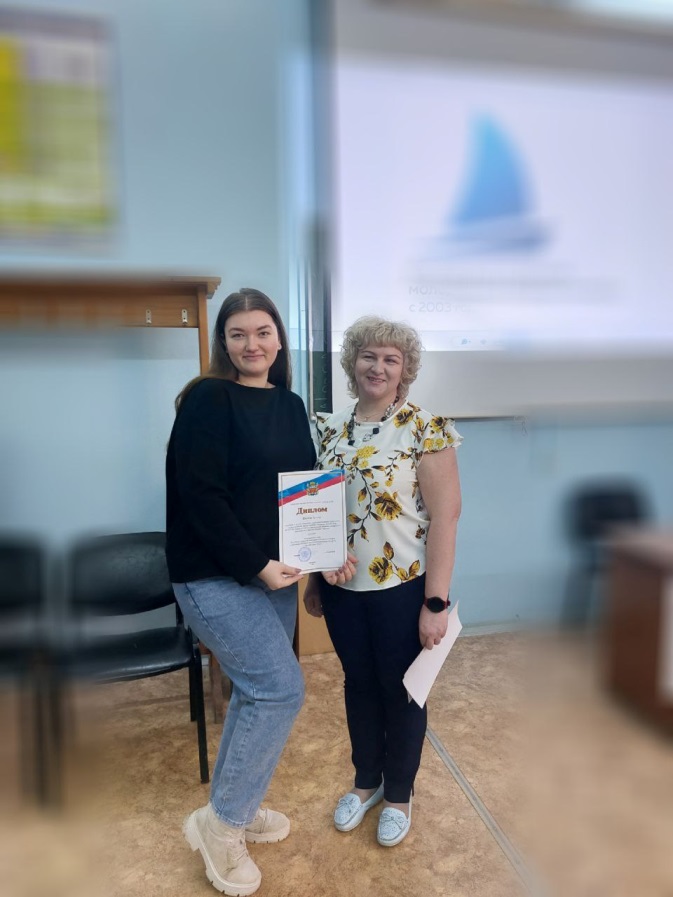 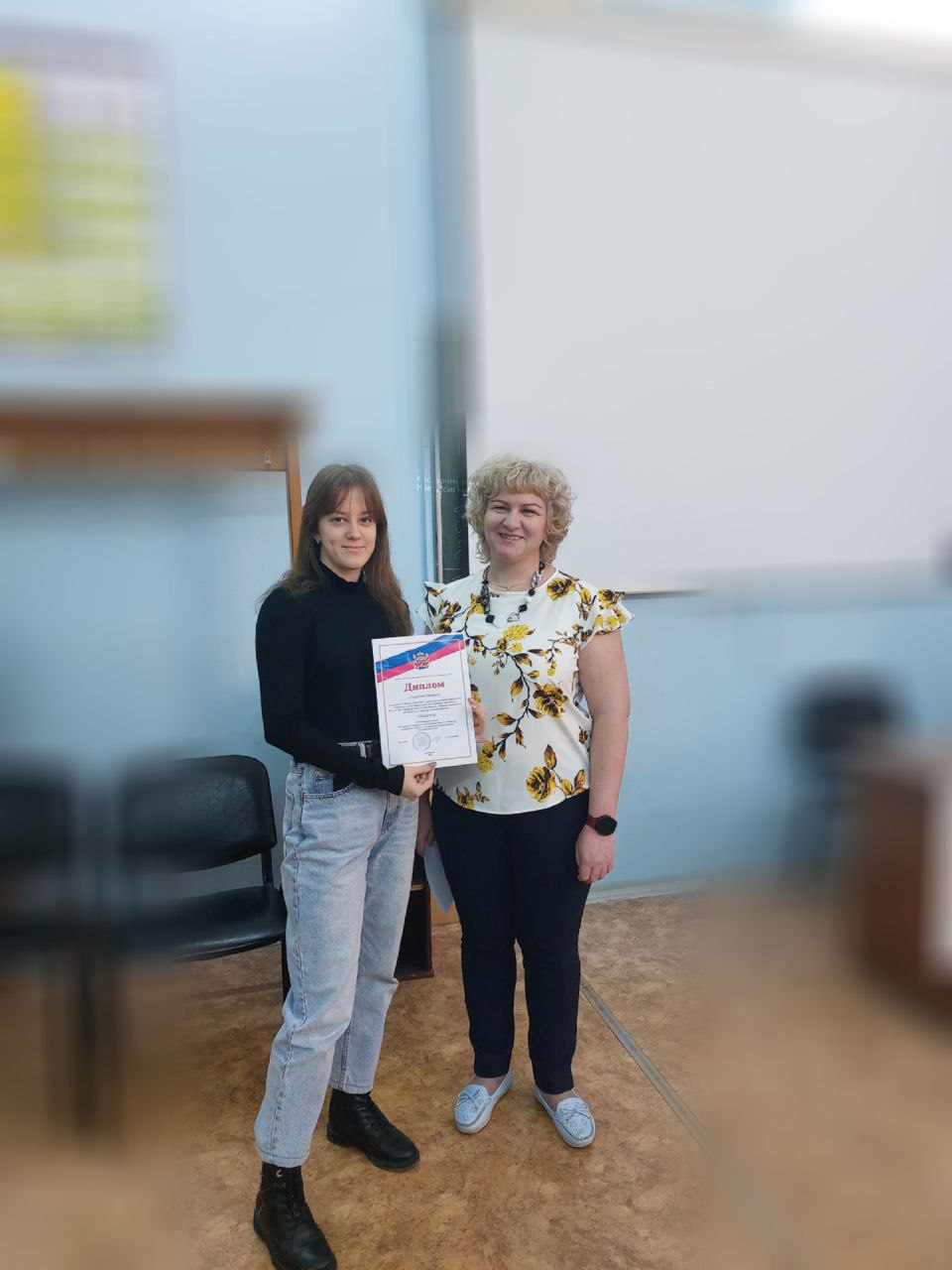 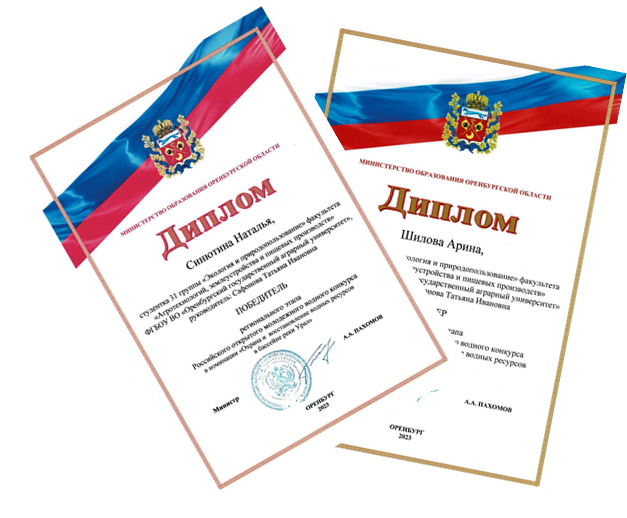 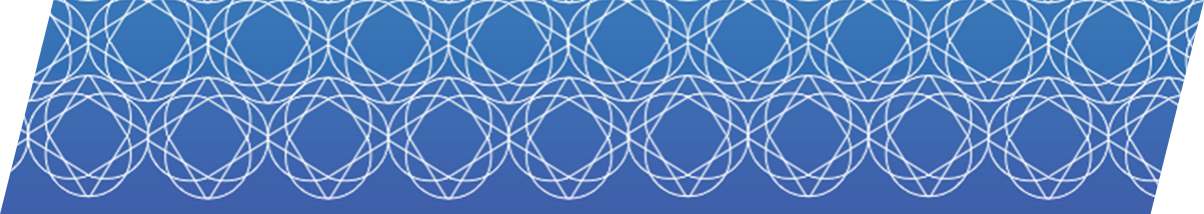 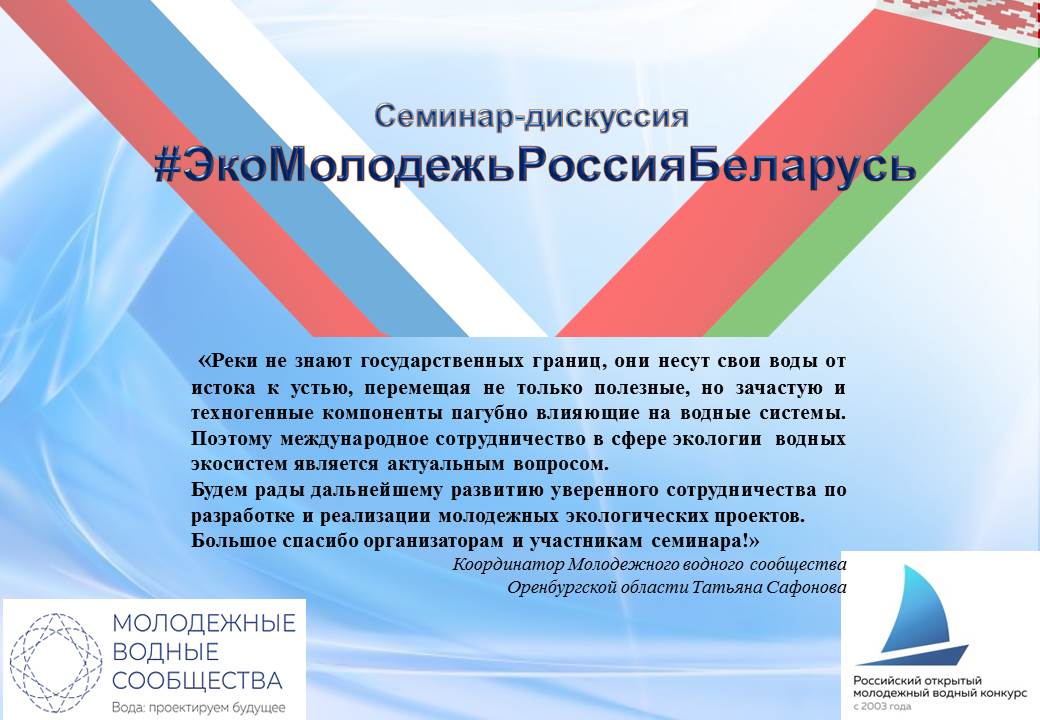 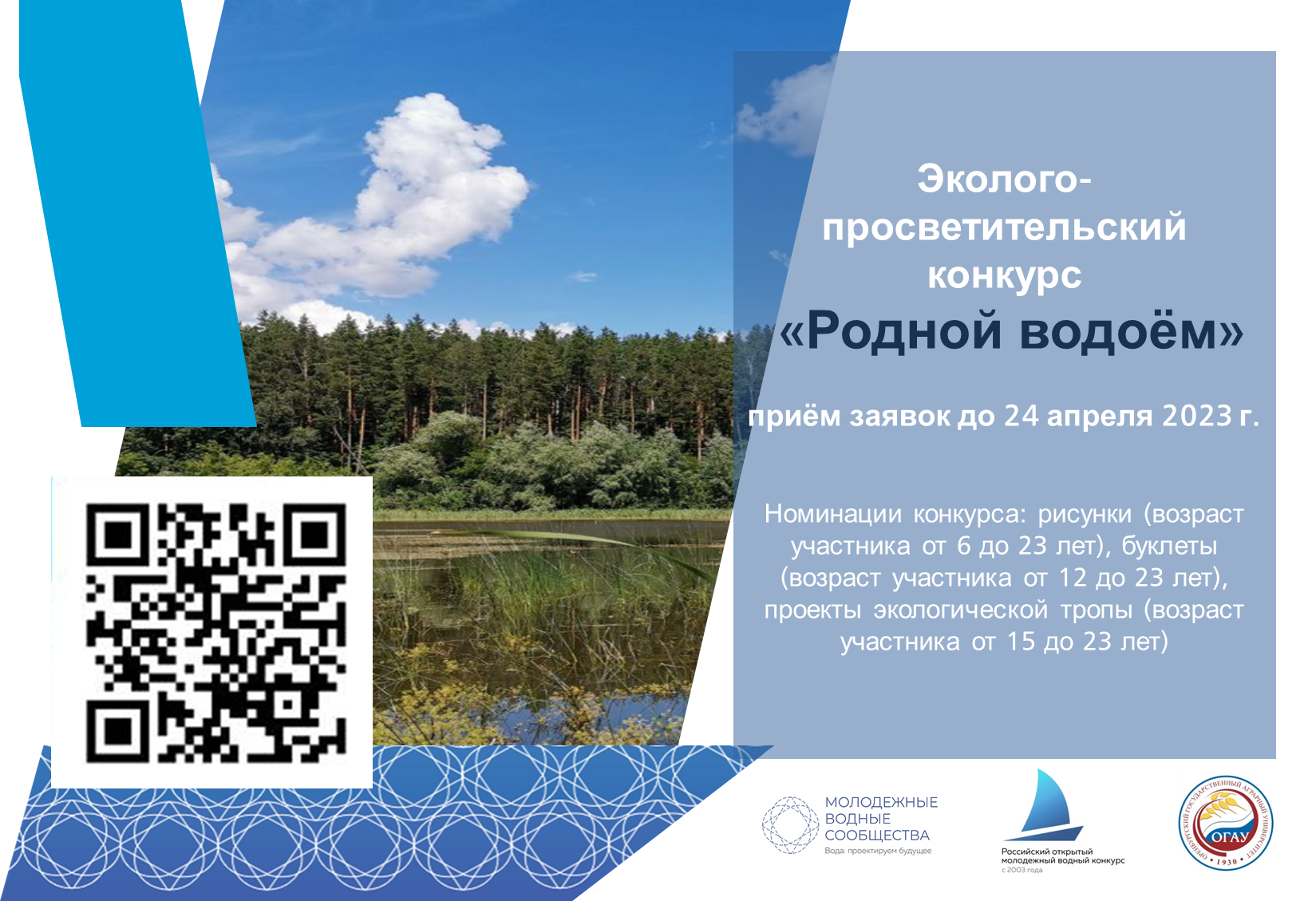 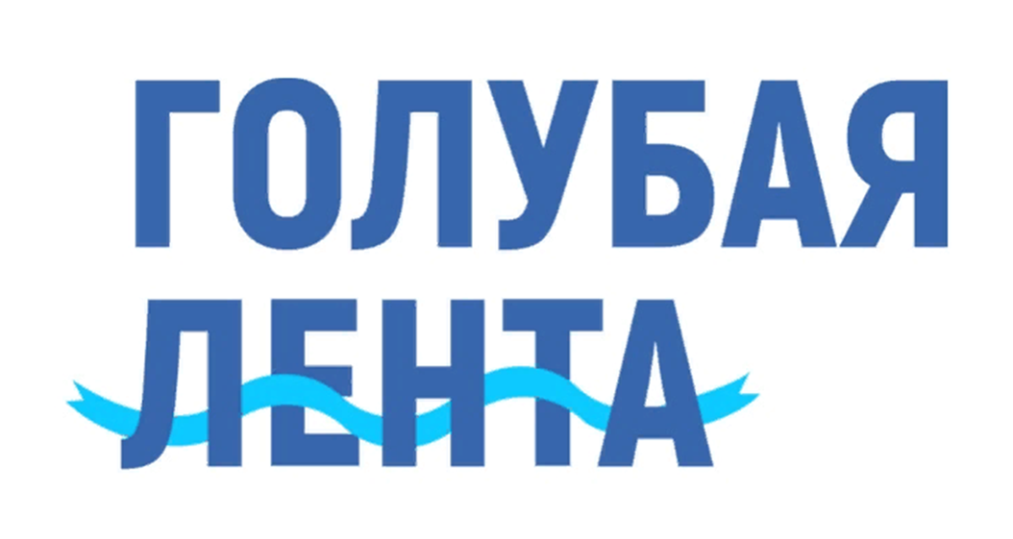 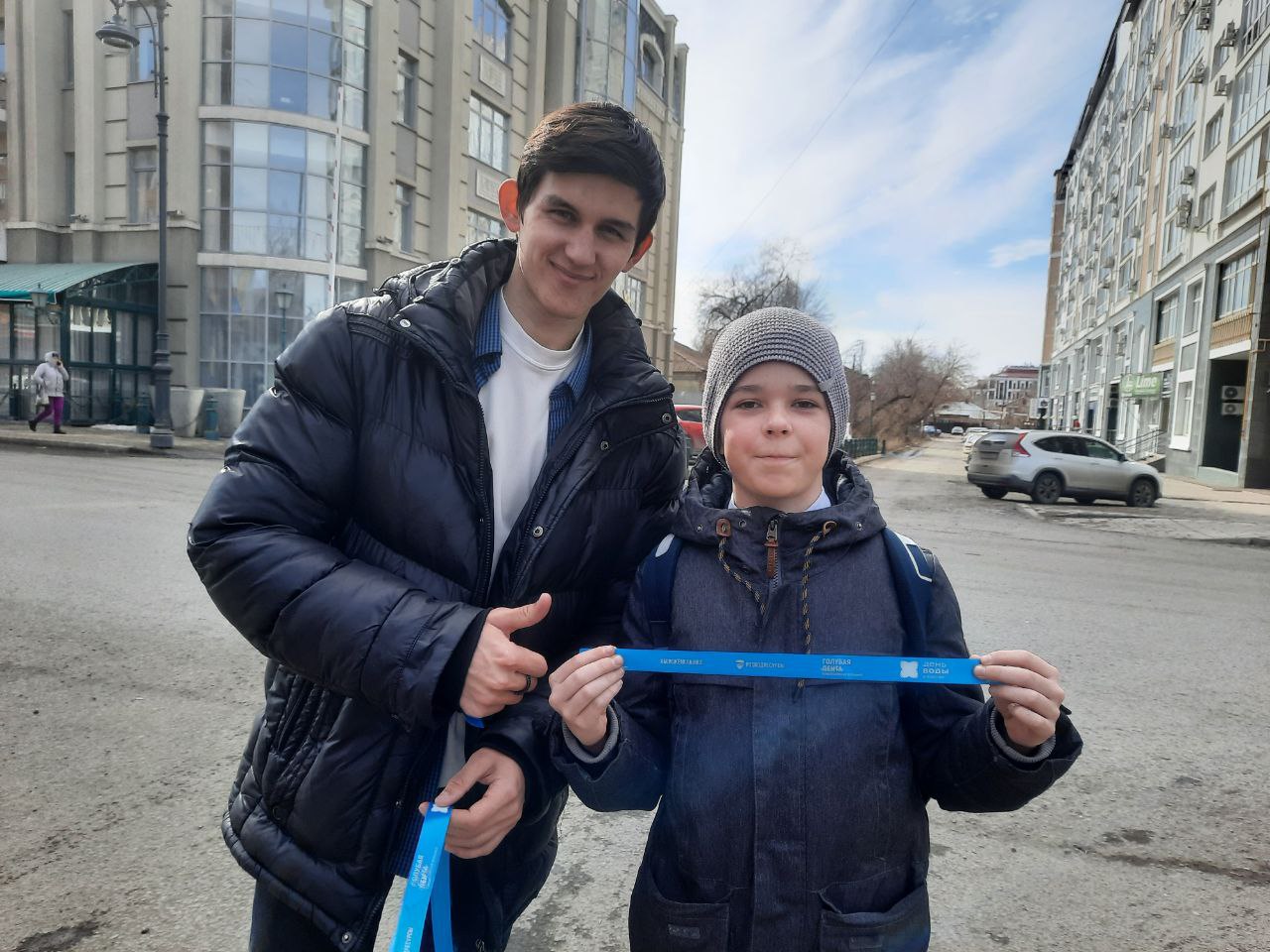 2023
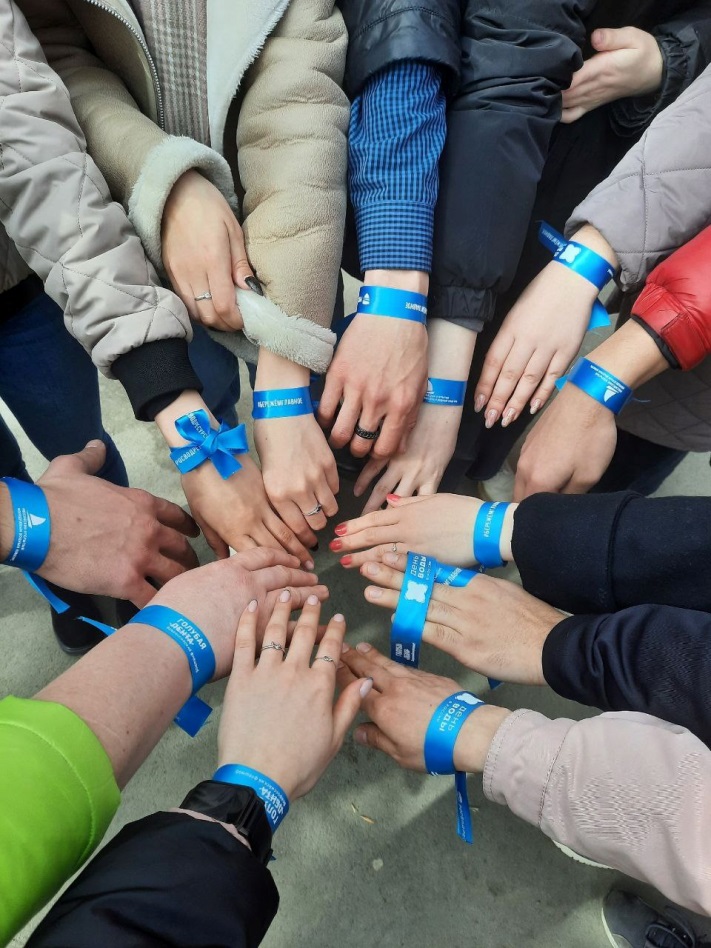 22 МАРТА - ВСЕМИРНЫЙ ДЕНЬ ВОДЫ
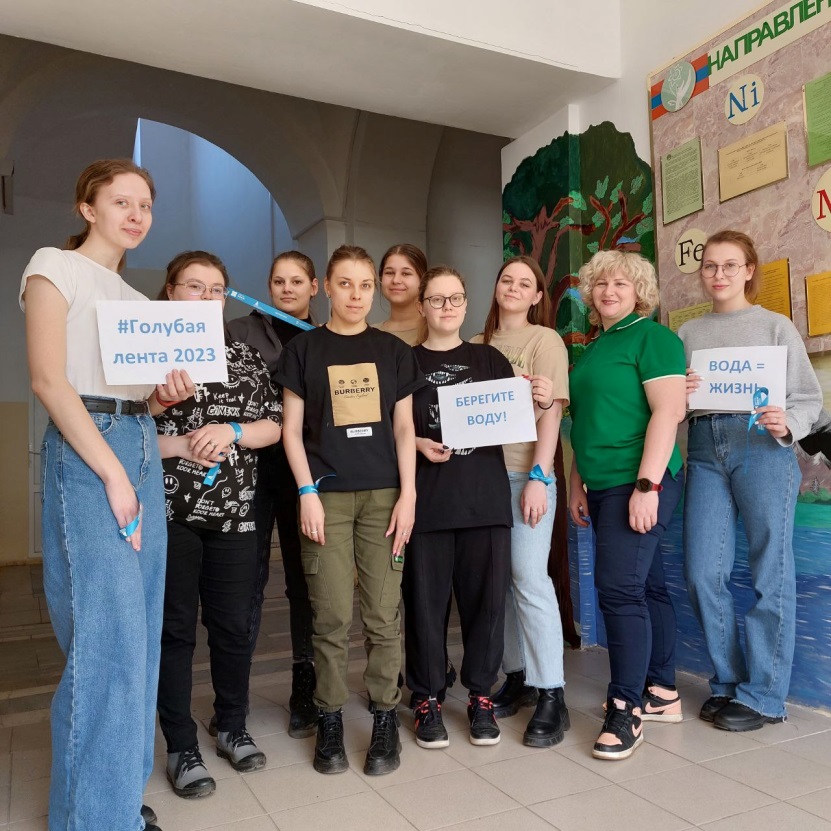 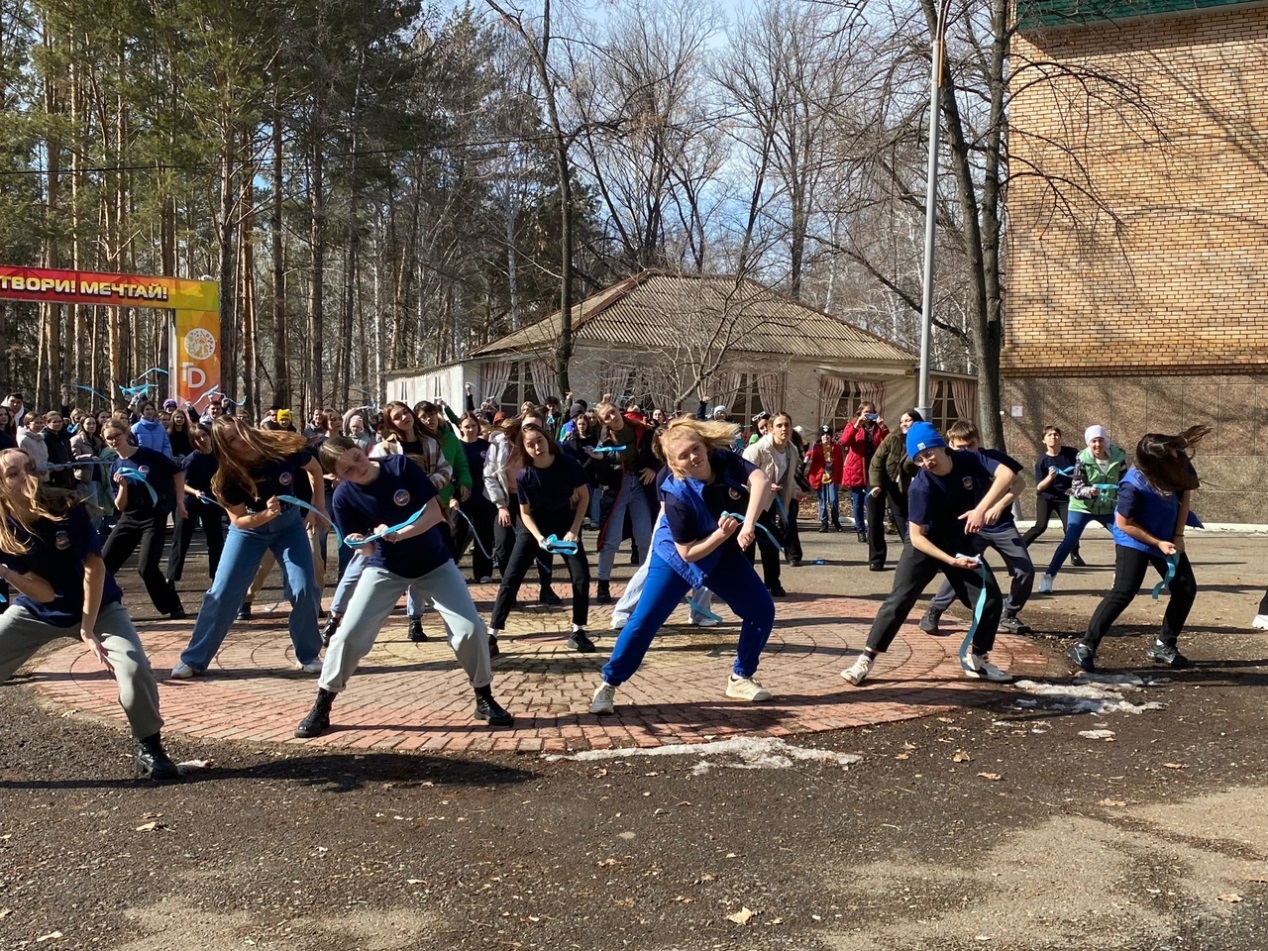 ПЕРСПЕКТИВЫ ВЗАИМОДЕЙСТВИЯ
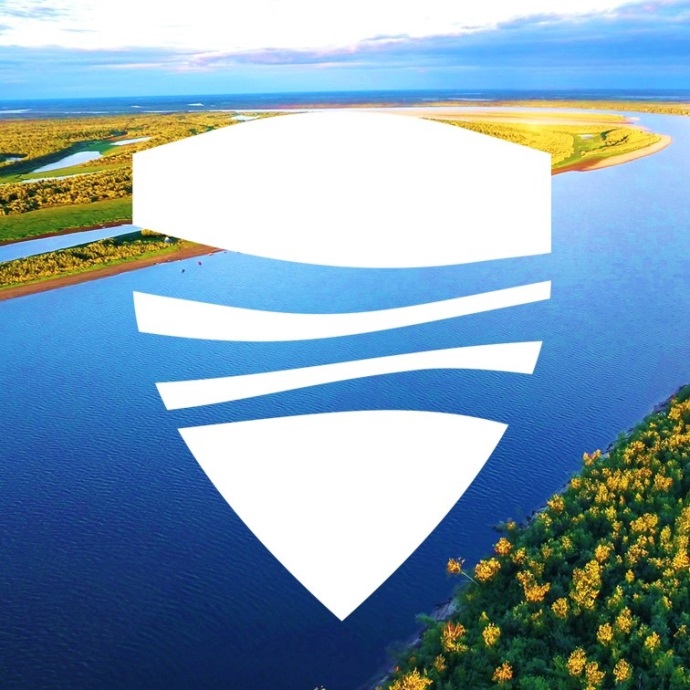 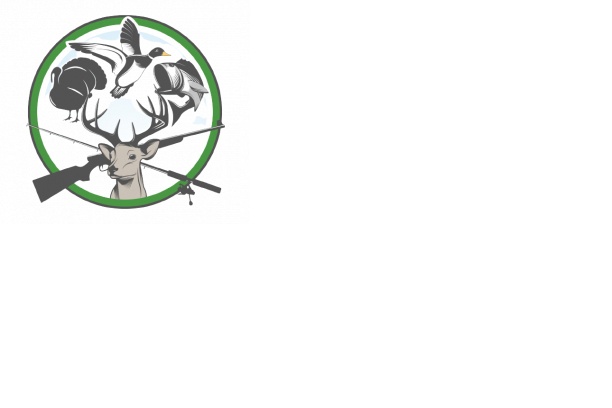 ГБУ Управление объектами животного мира и водными биологическими ресурсами Оренбургской области
Отдел водных ресурсов по Оренбургской области Нижне-Волжского БВУ
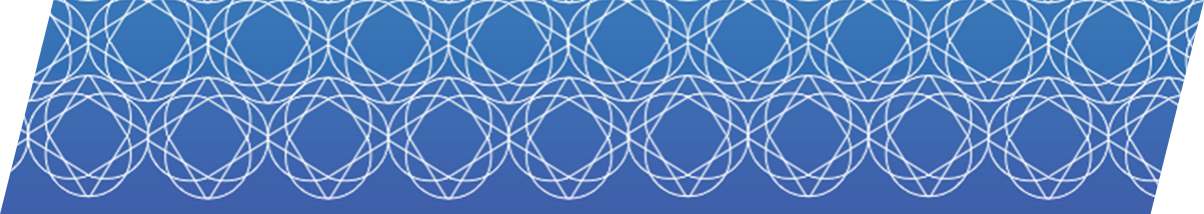 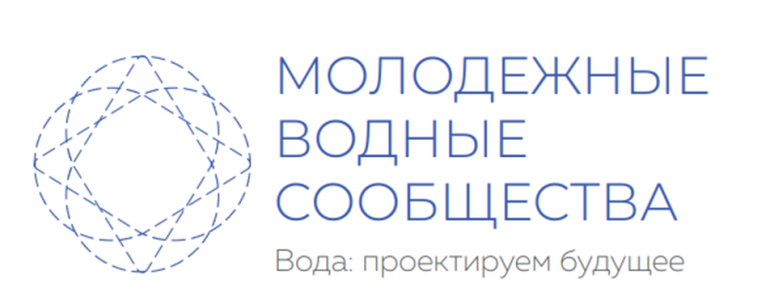 Присоединяйся к нашей команде
Молодежное водное сообщество Оренбургской области
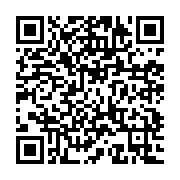 https://docs.google.com/forms/d/1e0p5KjBVuLtdnx0kOFuUG9BiuoH-ITuNx2s91KLJ954/edit
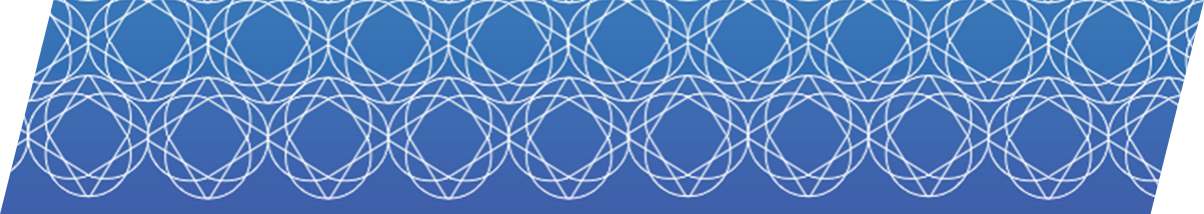